A
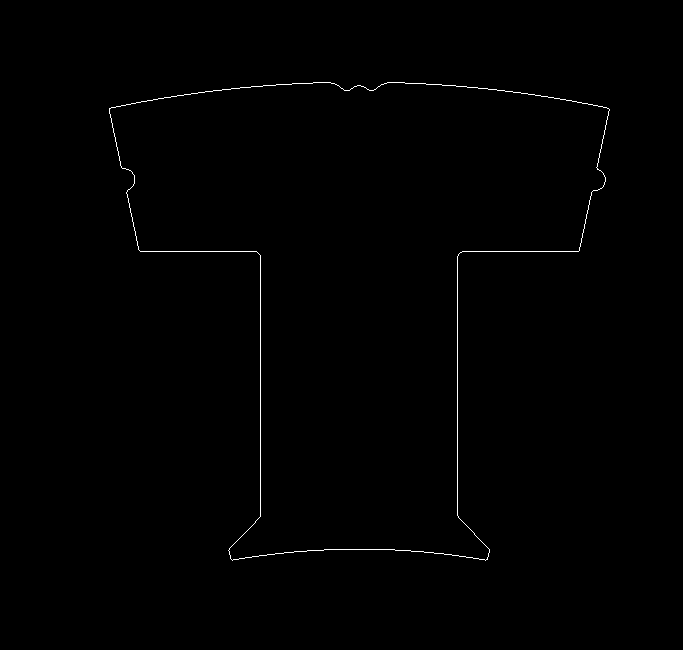 R 100
.05  A